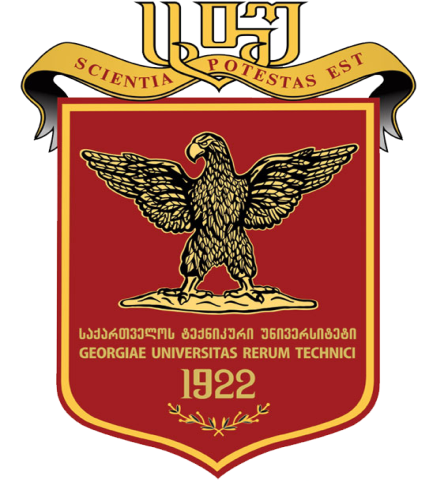 MEDICAL  IMAGING   TECHNOLOGIES
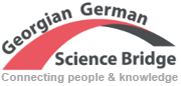 Natia Beriashvili

Adviser: Prof. Dr. Ketevan Kotetishvii
Contents
Introduction to MRI physics

Relaxations and Sequences

MRI Scan Purpose 

Differences Between CT MRI and PET
History of MRI
Discovered simultaneously by two physicists in 1947

 The Nobel prize in physics 1952 was awarded jointly to
                              

                                    Felix Bloch 
                                          and   
                               Edward Mills Purcell
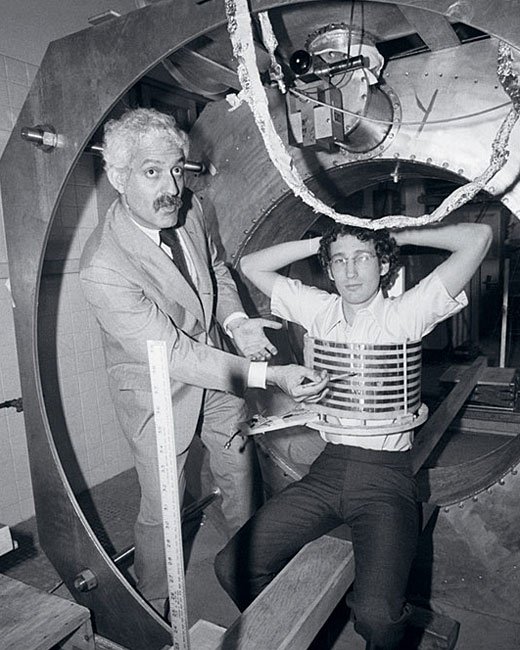 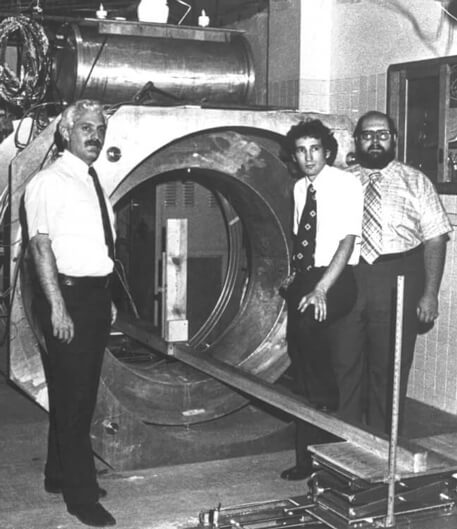 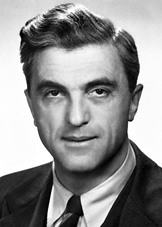 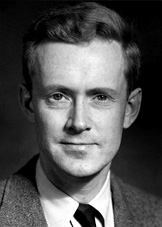 Water in itself includes Hydrogen which has highest sensitivity to magnetic resonance
Our body consists approximately 
60 – 70% Water
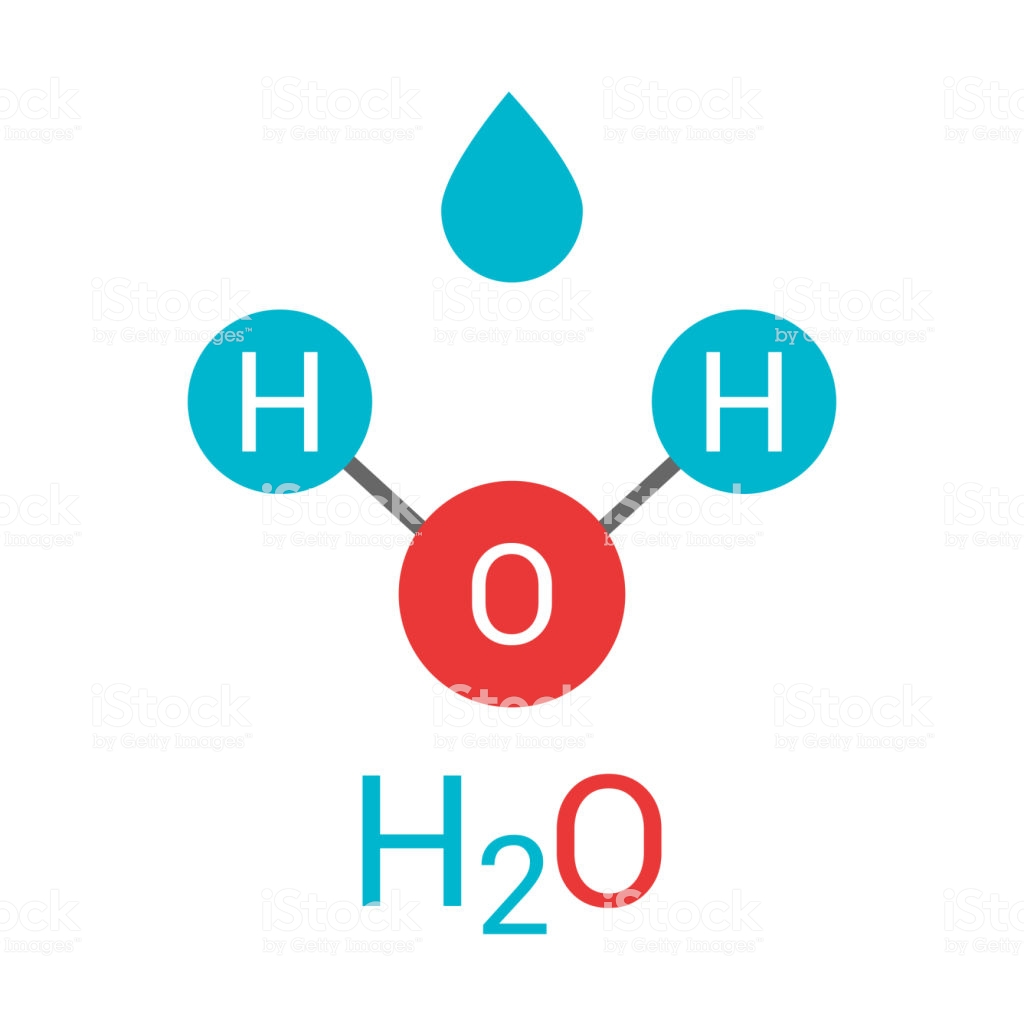 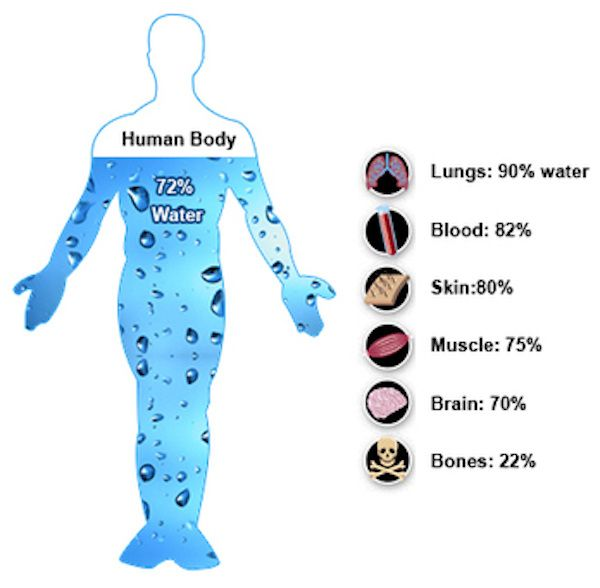 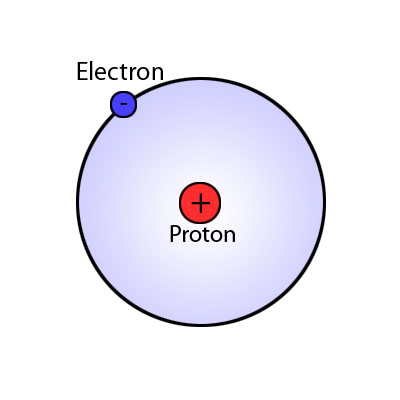 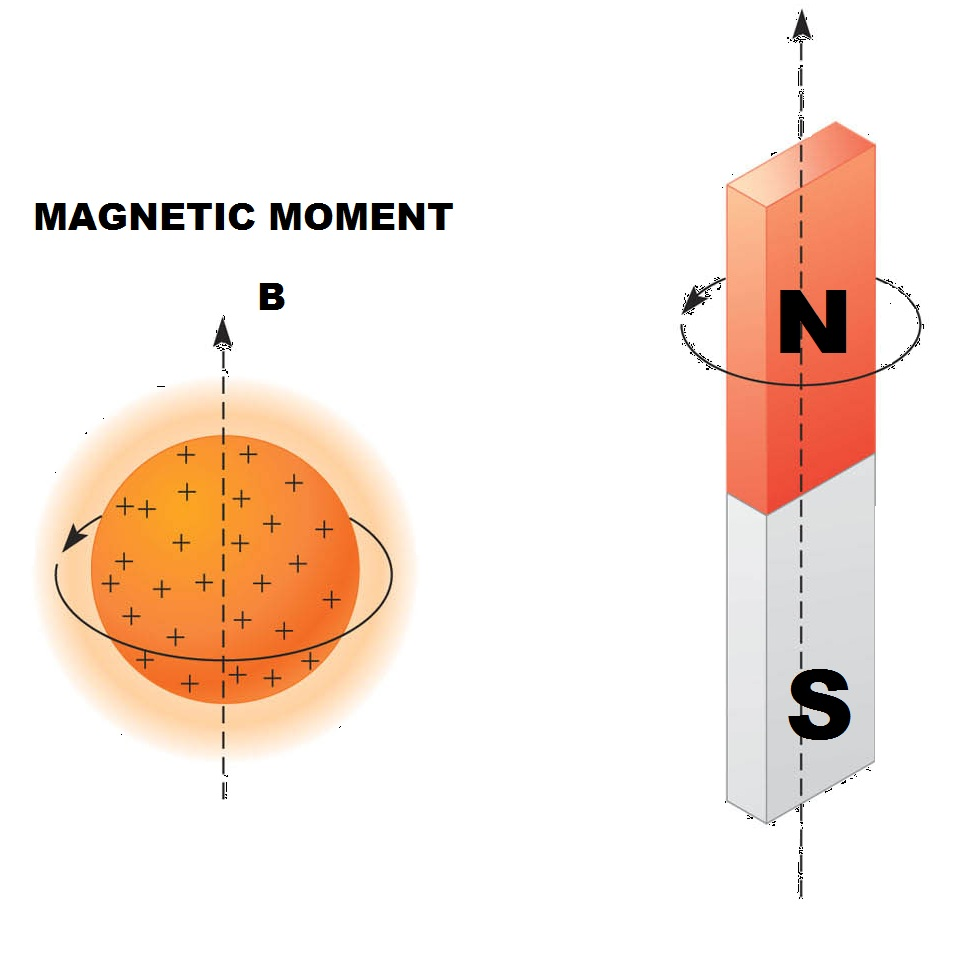 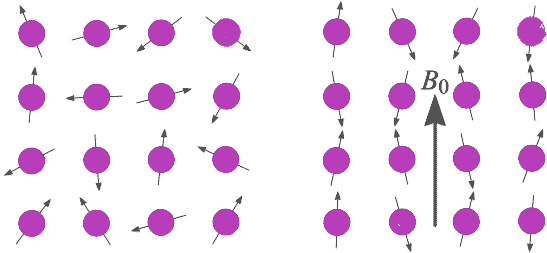 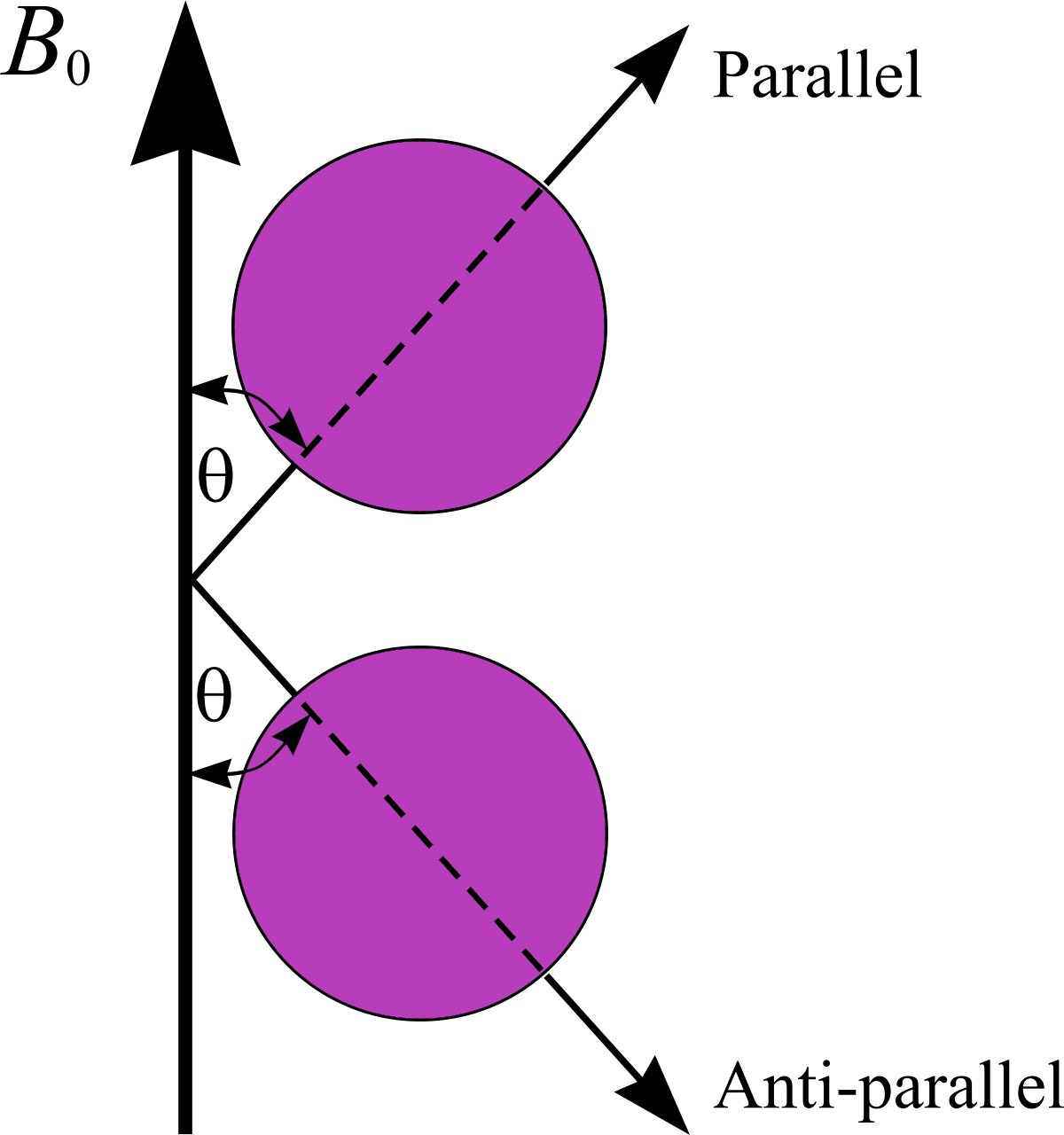 No External Magnetic Field
Applied External Magnetic Field B0
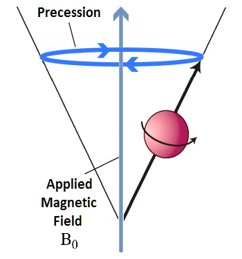 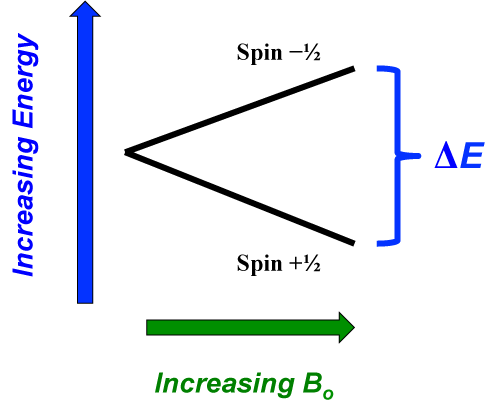 RF Pulse
ΔE=2µzB0
Larmor Frequency
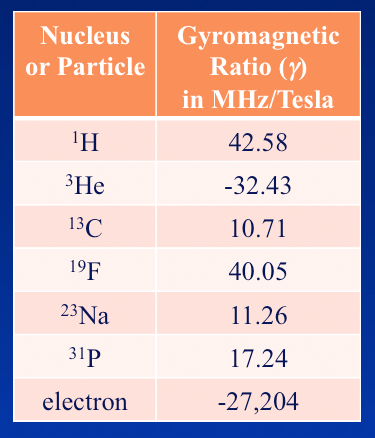 Frequency of precession of magnetic  moments given by Larmor equation.  The Larmor or precessional frequency in MRI refers to the rate of precession of the magnetic moment of the proton around the external magnetic field
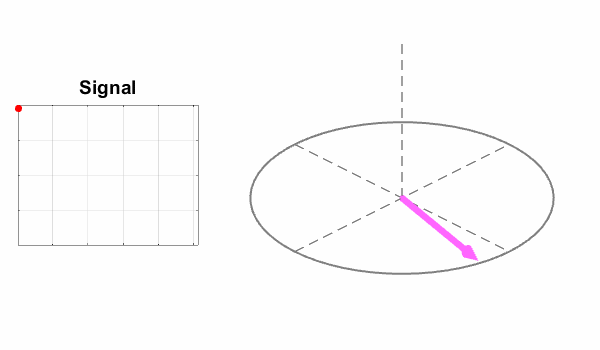 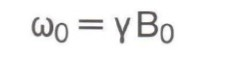 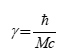 Relaxation
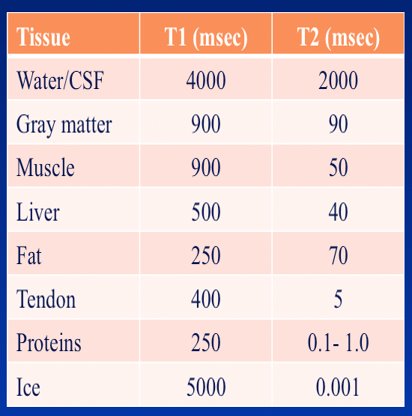 When RF pulse is stopped the higher energy gained by protons is retransmitted and hydrogen nuclei is relaxed by two mechanisms
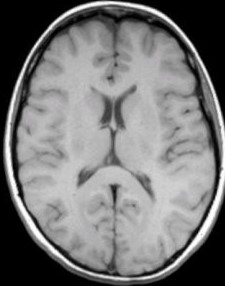 T1-longitudinal (spin-lattice) relaxation-by which original magnetization (Mz) begins to recovery
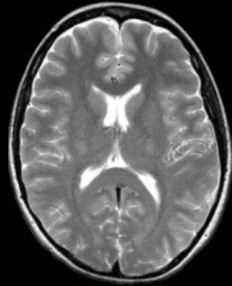 T2-transverse (spin-spin) relaxation- by which the transverse components of magnetization (Mxy) decay or dephase.
Fat
T2<<T1
CSF
White Matter
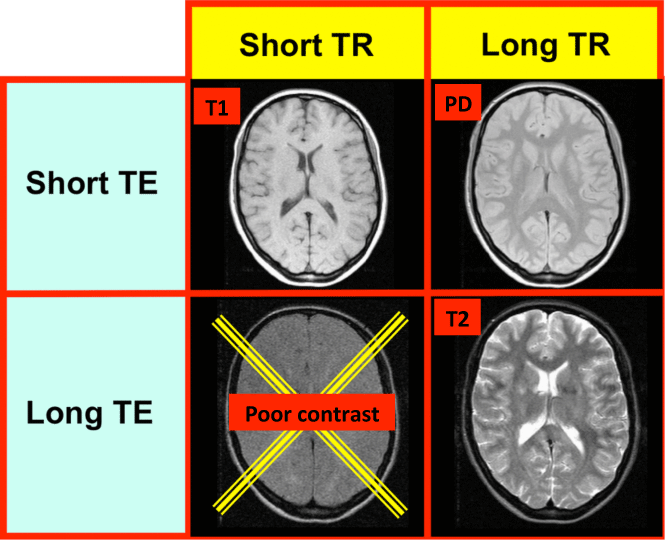 Sequences
SE is generated by two successive RF-pulses, typically 90 – 180 pair
GRE signal  generated by RF + gradient reversal
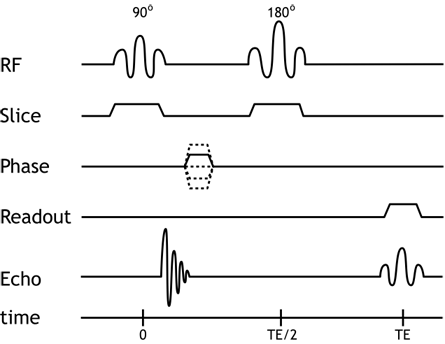 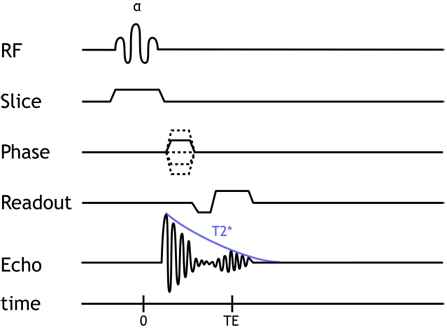 Structure of MRI machine
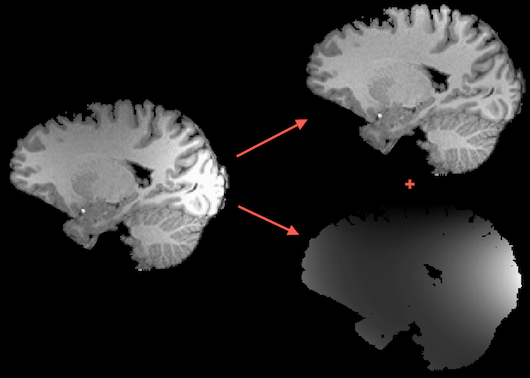 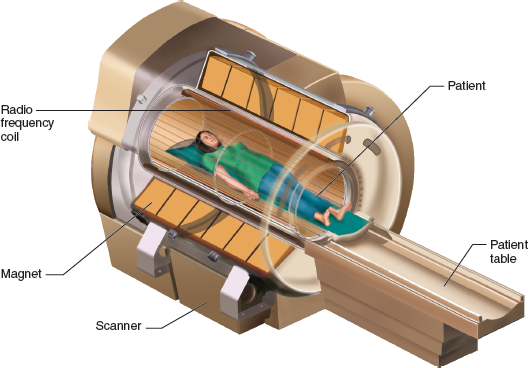 Permanent magnets


Resistive magnets


Superconducting magnets
MRI Scan Purpose
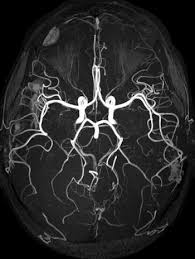 Brain and spine
Blood vessels in the brain for stroke
Musculoskeletal disorders and injures
Congenital heart defects in neonates
Certain types of cancer treatment
Bone marrow disease 
Cardiovascular system 
Urinary tract
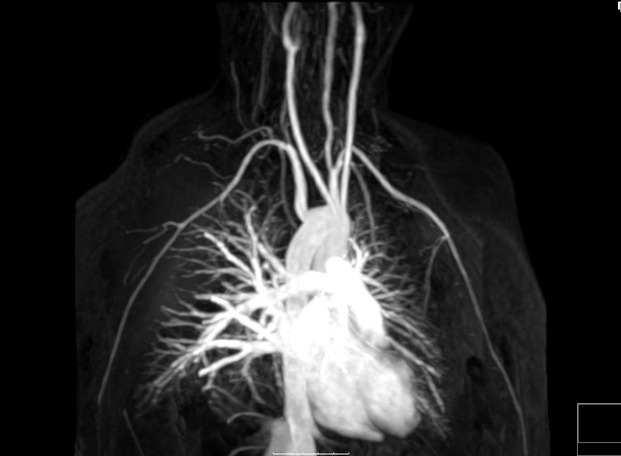 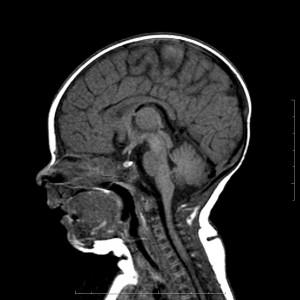 Differences
Thank you for your attention